Talk Title Slide VA Maternity Care Coordination
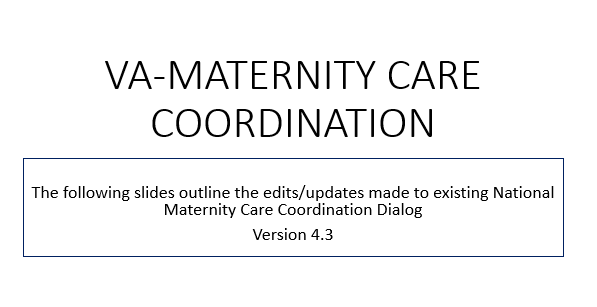 Contact Option
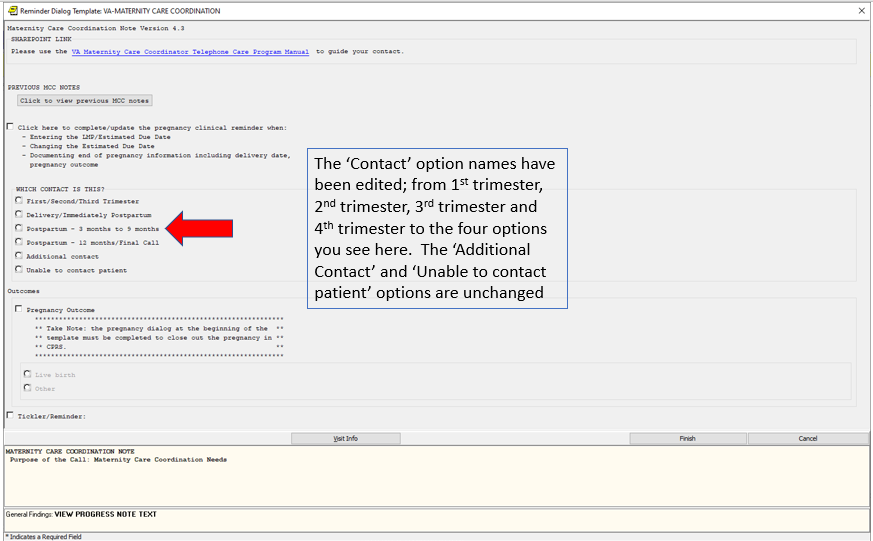 EDD Calculator
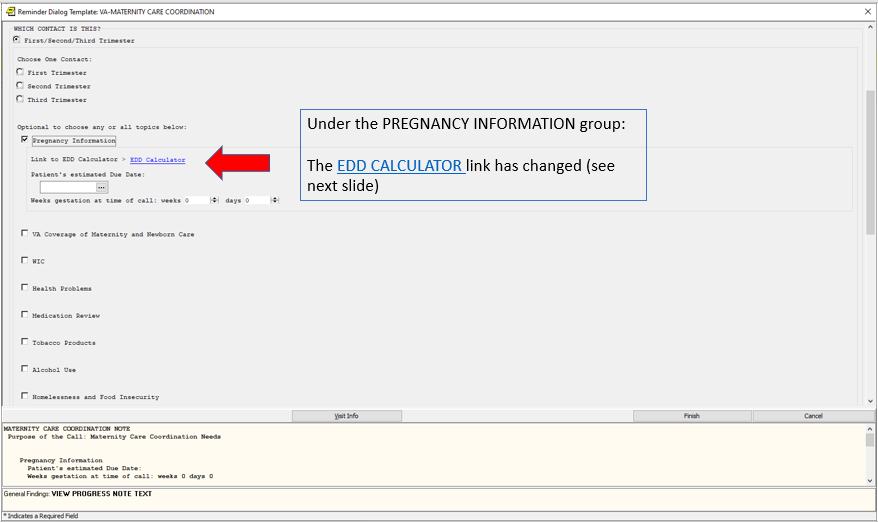 UpToDate EDD Calculator
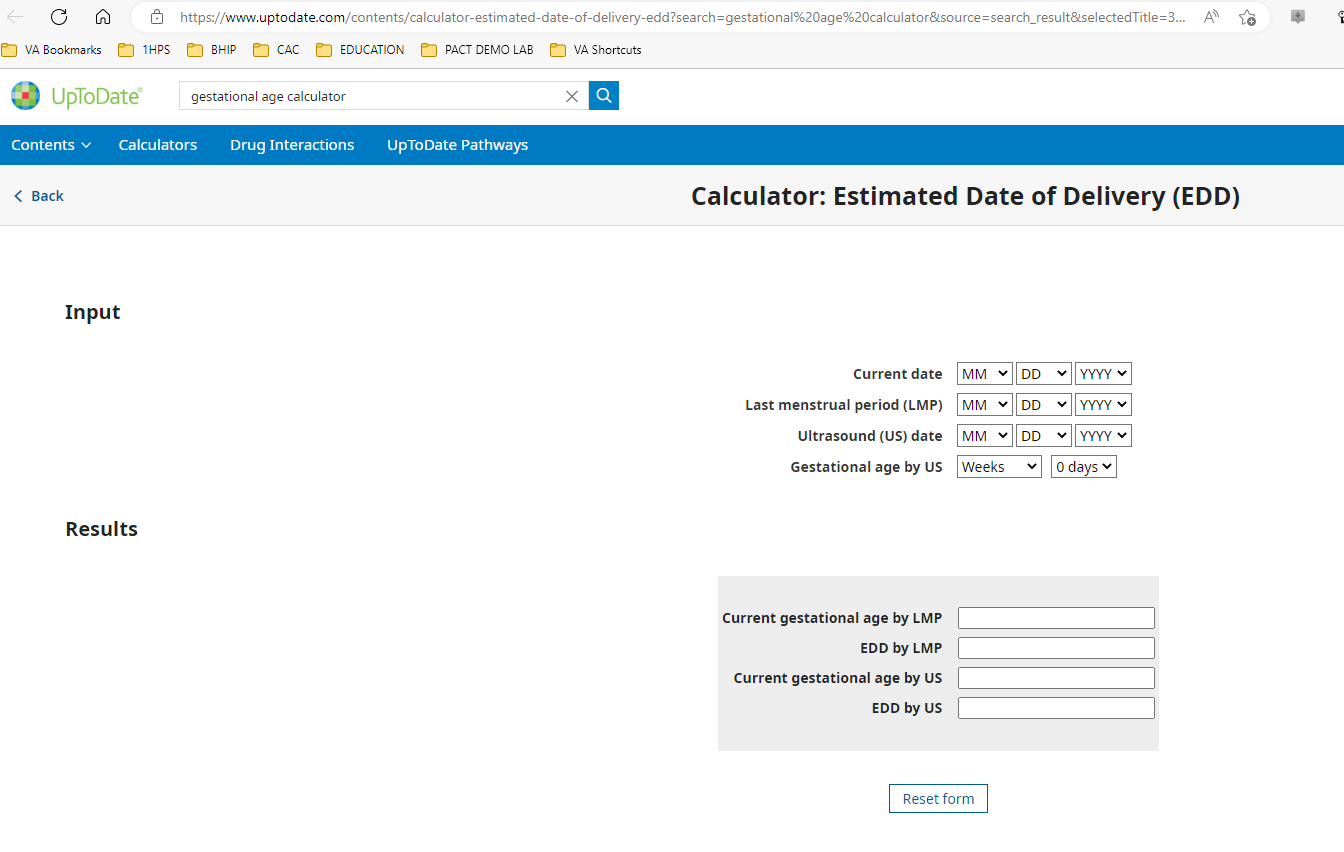 Pregnancy Complications Group
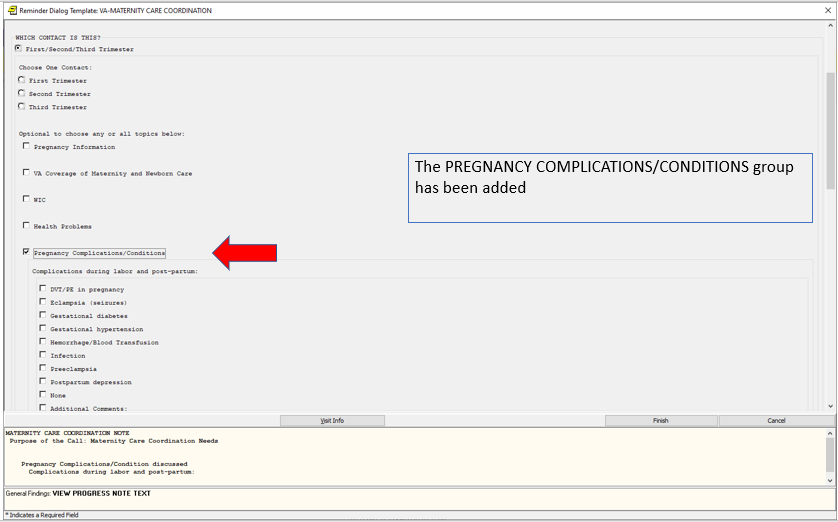 Health Problems Group
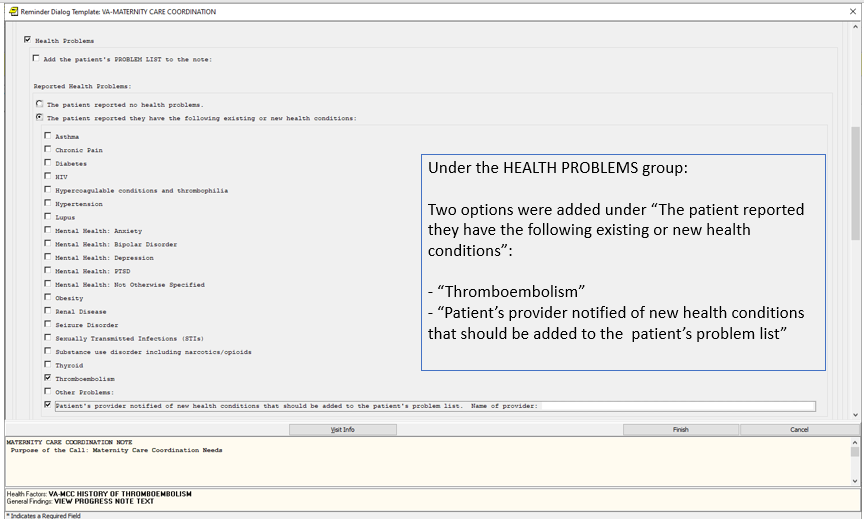 Medications Review Group
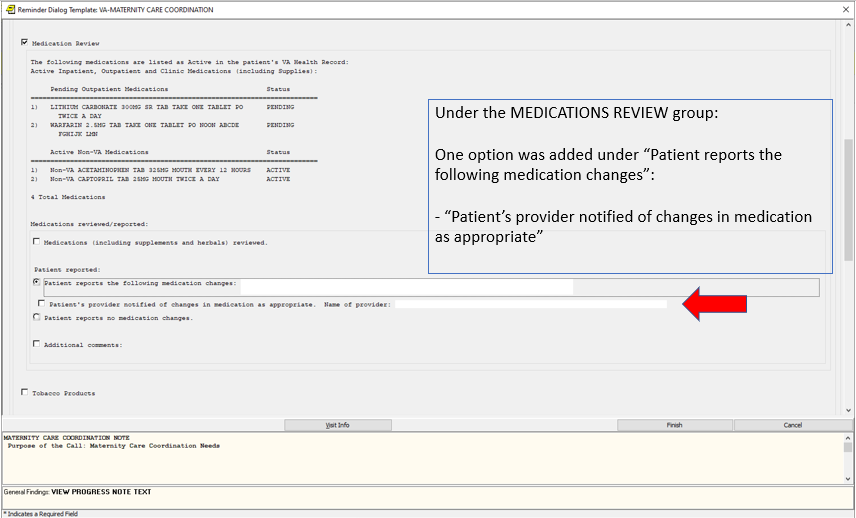 Tobacco Products Group
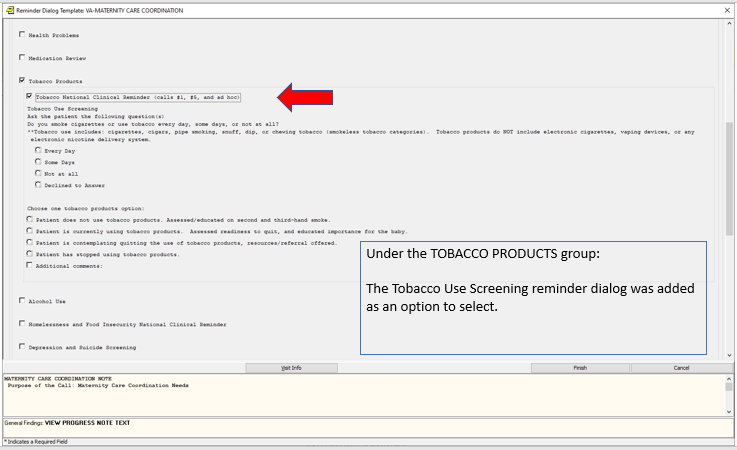 Alcohol Use Group
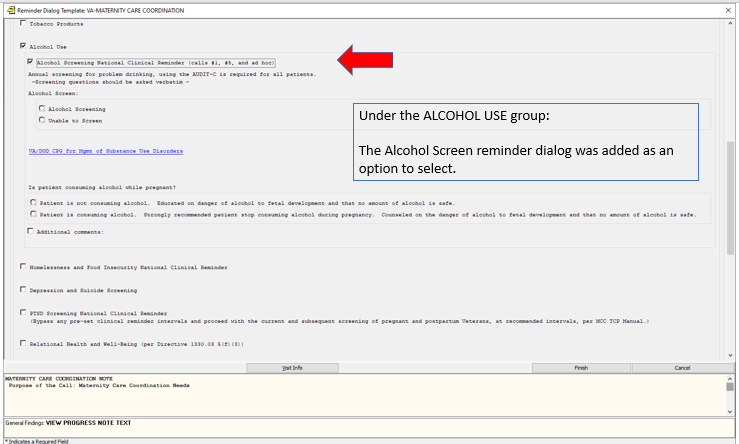 Homelessness and Food Insecrity Group
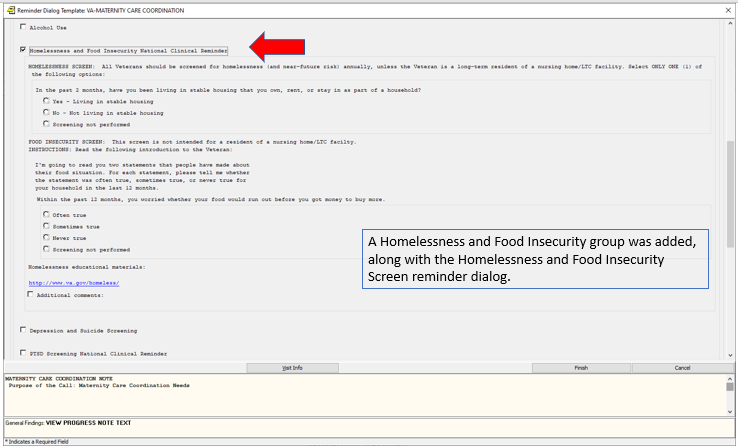 Depression and Suicide Group
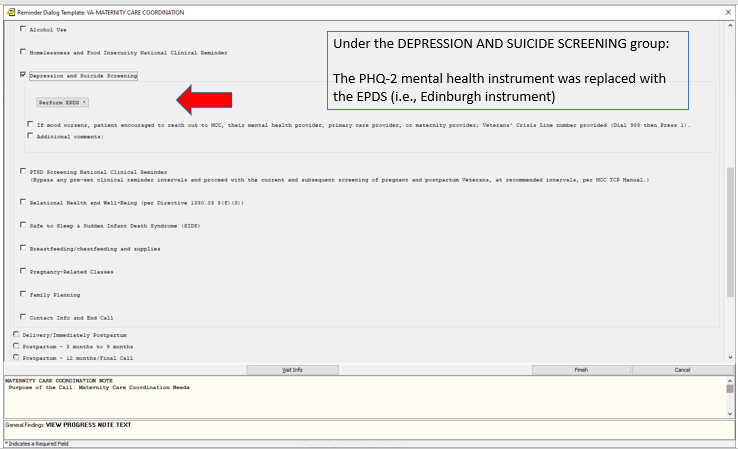 PTSD Group
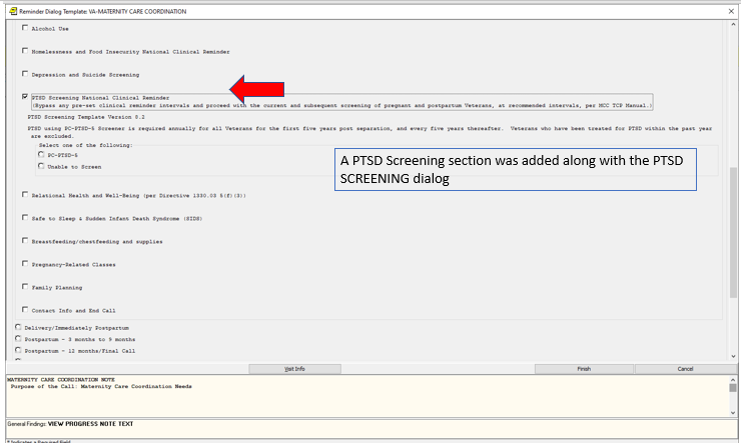 Safe Sleep and Sudden Infant Death Group
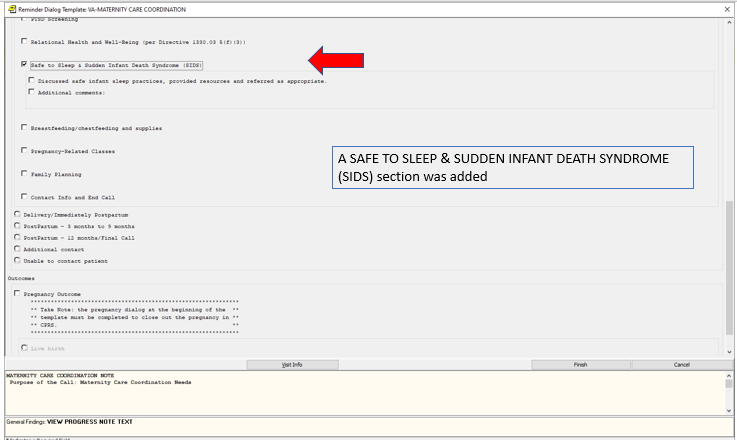 Breast Feeding / Chest Feeding Group
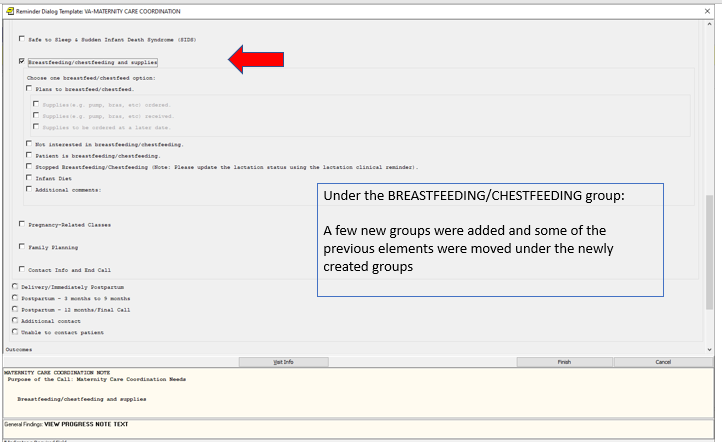 Pregnancy Related Classes Group
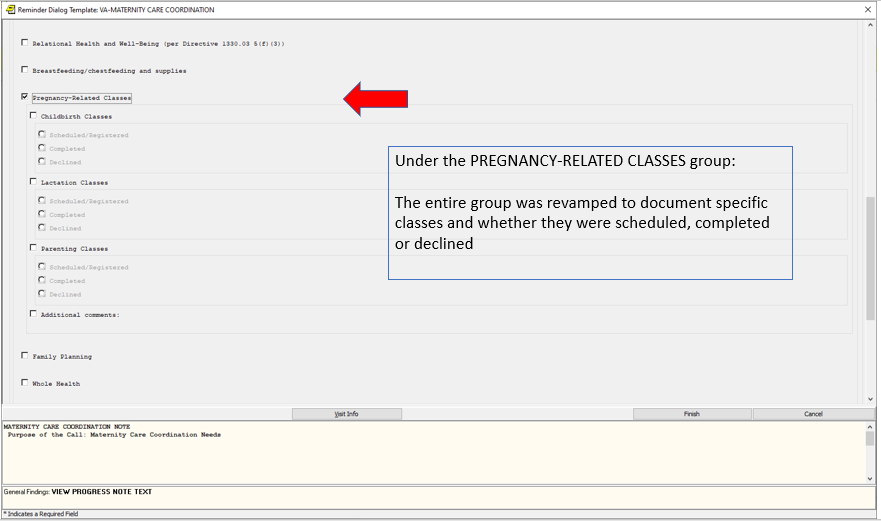 Whole Health Section was added
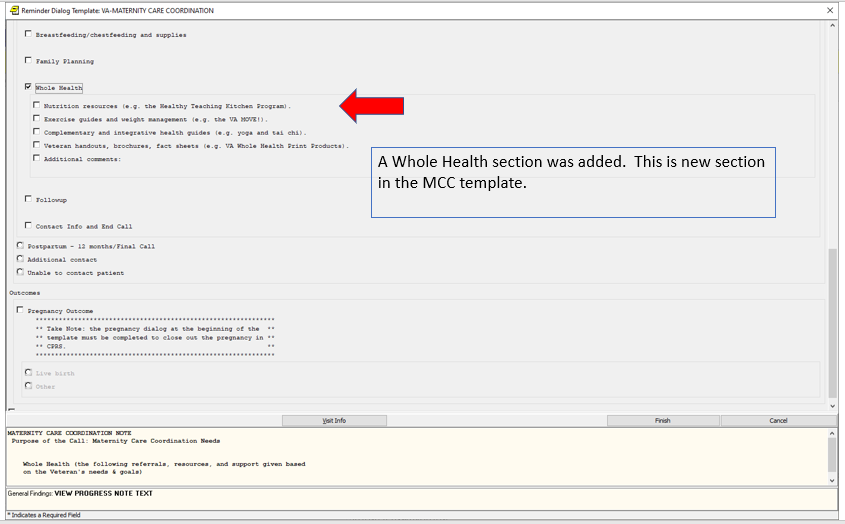 Followup Section Added
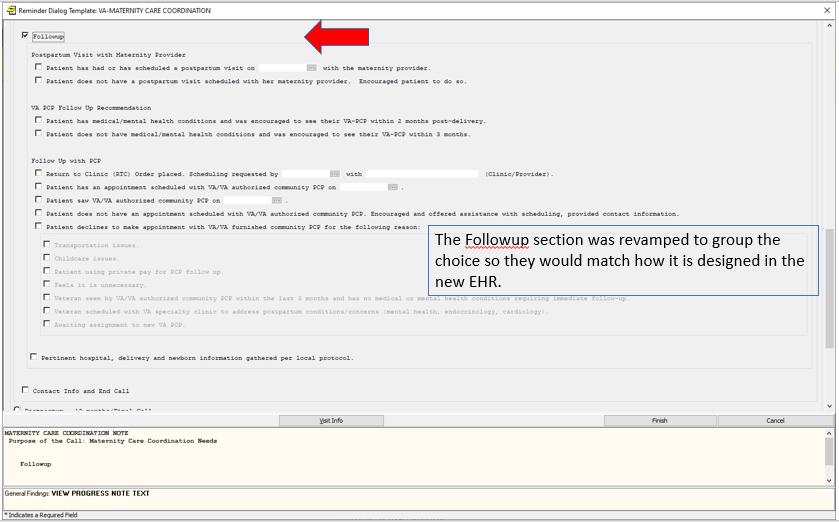 Infant Information and Hospital Birth Center Groups
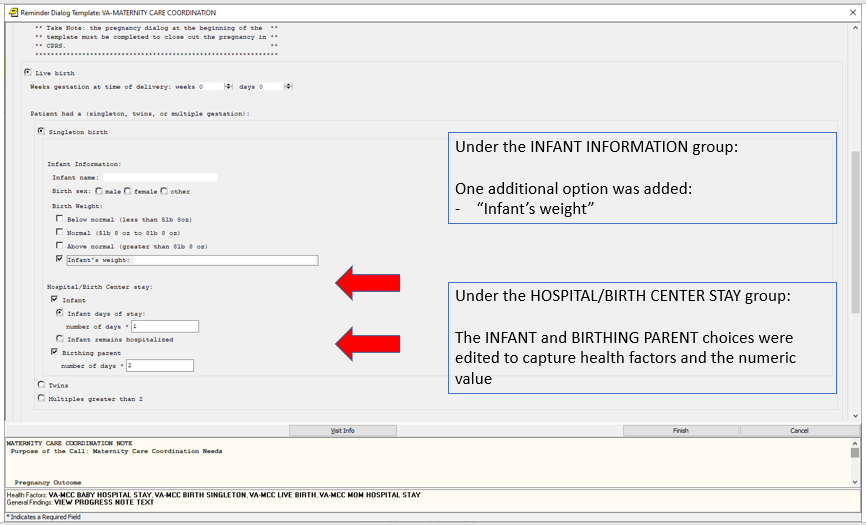 Under Outcomes, Other Group was edited
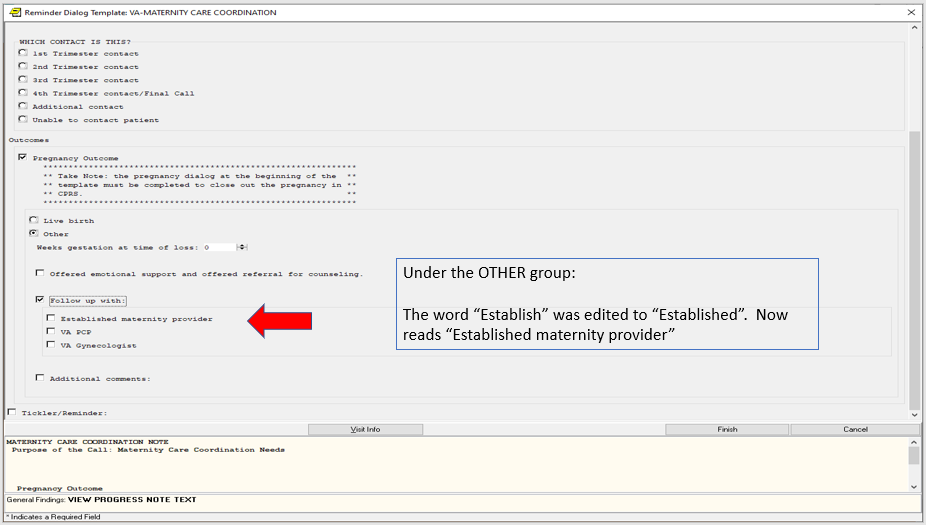 Updates to Pregnancy/Intentions/Contraception Reminder Dialog
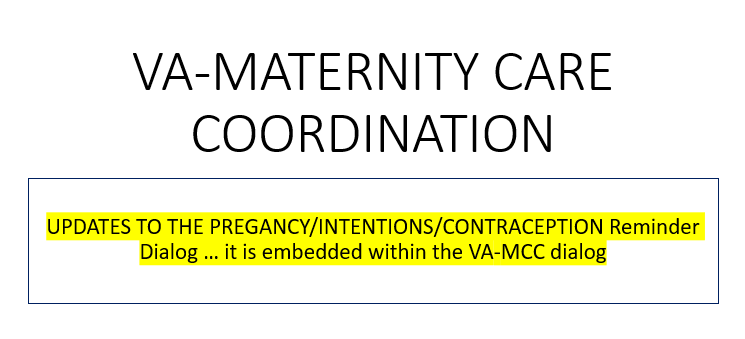 Reason Pregnancy Ended Group Edits
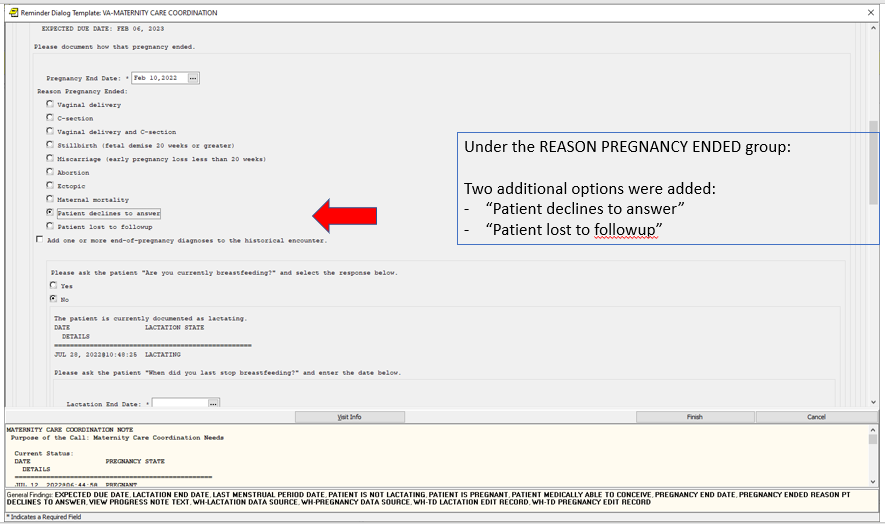 Update to Lactation Status Reminder Dialog
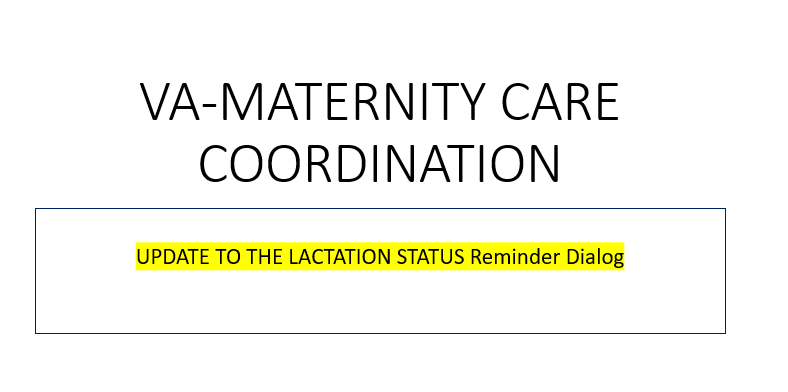 Lactation Reminder Dialog Edit
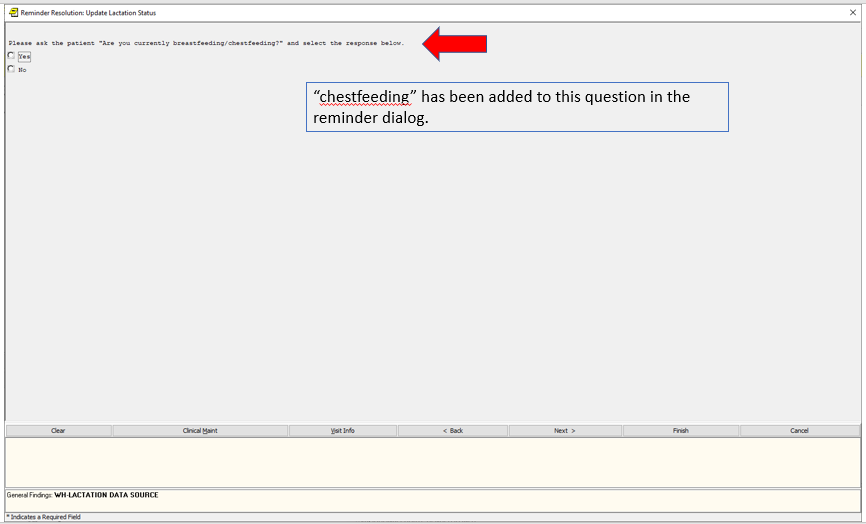